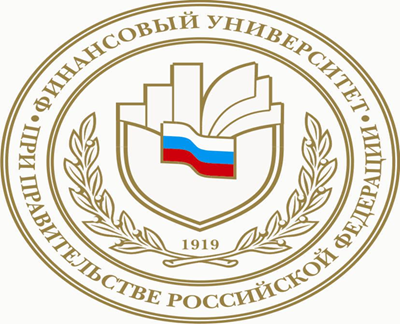 Финансовый университет
при Правительстве Российской Федерации
Балацкий Е.В.

Есть ли выход
из «Мальтузианской ловушки»? Можно ли перейти
к высоким темпам роста?
Москва, Центральный дом ученых, 06.10.2021
1. Проблема мальтузианской ловушки
1. Что это такое?
	2. Душевой ВВП: y=Y/N, где Y – объем ВВП; N – численность населения.
	3. Тогда G, n и g – темпы прироста ВВП, населения и душевого ВВП.
	4. Если выполняется условие g>0, то система вышла из МЛ;
              Если выполняется условие g≈0, то система находится в МЛ.
                                  МЛ = ловушка бедности
	5. Интрига – режим мальтузианской ловушки (МЛ) сохранялся на протяжении примерно 10 тыс. лет, со времен неолита.
	6. Преодоление МЛ состоялось в течение переходного периода в 200–250 лет – в 1600 – 1850 гг. За счет чего?
2. Понятие неомальтузианской ловушки
 
Если выполняется условие g>0, а также G>0 и n>0, то система находится на траектории экономического роста;
Если выполняется условие g≈0, а также y=y* (y* невелико), то система находится в МЛ.

Если выполняется условие g≈0, а также y=y** (y** достаточно большое), то система находится в неомальтузианской ловушке НМЛ.
3. БАЗОВОЕ УРАВНЕНИЕ НАКОПЛЕНИЯ КАПИТАЛА
,
Традиционное уравнение накопления капитала (К):

                                                                                       
                                                                                                                                   (1)

где I – объем капиталовложений (инвестиций в основной капитал); σ – норма выбытия капитала; t – период времени (год).
Предполагается, что весь объем капитала разделяется на два сектора – обычный (низкорентабельный – К2) и особый (высокорентабельный – К1).
4. БАЗОВОЕ УРАВНЕНИЕ экономического роста
,
Темп экономического роста (α) 
                                                                                                                 
(4)


где -  s – норма инвестирования; 
K1 и K2 – основной капитал в первом и втором секторах экономики;
 r* и r – доходность капитала в первом и втором секторах экономики;
λ=K1/K;           K=K1+K2;        Y=(1/ν)K
5. Экспериментальные расчеты
,
Теорема (о наличии особого сектора экономики): Реализация режима экономического роста в период первоначального накопления капитала требует наличия особого сектора экономики с повышенной рентабельностью (намного превосходящей 100% годовых).
Таблица 1. Сценарии развития экономики.
6. СТИЛИЗОВАННЫЕ ФАКТЫ
,
1. Акционеры Ост-Индской компании Англии в XVII веке получали дивиденды в 300–400% годовых, которые через 150 лет пошли на спад.
2. В конце XVIII века таможенные пошлины, поступавшие ежегодно в казну Великобритании от импорта чая, позволяли финансировать половину расходов на содержание английского флота. 
3. В начале XIX века один рейс в год обеспечивал доходность опиумного бизнеса почти в 250%, а с учетом 2–3 рейсов она повышалась до 500–740%.
7. СТИЛИЗОВАННЫЕ ФАКТЫ
,
4. В Голландии в XVII веке пряности (перец, корица, гвоздика, мускатный орех) хранились как драгоценность на особых складах и продавались с аукциона, в норма прибыли достигала 700–1000%.
5. В Голландии в XVII веке доходность работорговли составляла 430–570%, а в конце XVIII века – 275–300%. Известны случаи экспедиций с доходностью в 1000% за один рейс.
6. В 1626 году губернатор колонии Питер Минуит (Минёйт) купил у индейцев всю территорию острова Манхэттен в обмен на металлические ножи, бусы, зеркала и другие безделушки общей стоимостью в 60 гульденов или 24 доллара, равным сегодняшним 700 долл.
8. СРАВНИТЕЛЬНАЯ ХАРАКТЕРИСТИКА ЭПОХ
,
9. Характеристики четырех промышленных революций